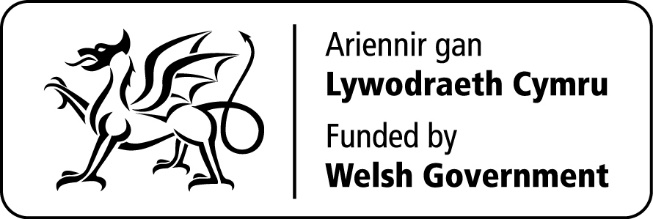 Integrated Care Fund Challenge Session
Occupational Therapists to Support the Reablement Service
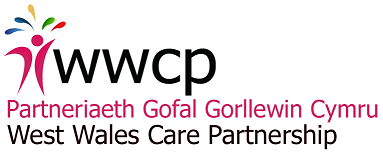 Project Introduction
Three Band 6 Occupational Therapists were appointed to support the Health and Social Care Occupational Therapists completing functional assessments for Reablement, their role is pivotal in the link between acute hospitals, community short term pathway and  Reablement pathway. Prior to this investment Reablement assessments were carried out by Care Management staff who were unable to describe the persons functional performance and set relevant goals.
1 Occupational Therapist in Llanelli CRT in-reaching into PPH
2 Occupational Therapists in TTT CRT in-reaching into GGH
Project introduction – what needed to happen
All OT’s completing SSWBA to trigger Reablement
OT goals and how they will be achieved transferred to service delivery plan
Support workers carry out goals
Feedback in pathway
Right individuals accessing Reablement
Training for all Reablement Support Workers, Seniors, Supervisors and Managers
Training programmes commenced 1st October 2018
Funding arrangements
Project tie-in with ICF objectives
The project supports the following ICF objective:
Improve care coordination between social services, health, housing, third and independent sector, to focus on preventative care and avoid unnecessary hospital admission or delayed discharge for older people, particularly the frail elderly.
An Occupational Therapist carries out a functional assessment and determines what is important for the individual to achieve, this isn’t solely about washing, dressing and meal preparation but about their occupations and what is important to the person.
Project key achievements
Performance, Activity, Performance Indicators

Key achievements and outcomes
Activity
Performance indicators 
 Value for money / return on investment
Value for money
Currently whilst the employed Occupational Therapist are referring individuals who have Reablement potential, Care management staff are still referring who perhaps don’t have potential and are then clogging up Reablement.
Reablement need to ensure they are providing a proactive service as far too may people are going to long term.
The Reablement Service isn’t currently delivering on financial outcomes, however a substantial amount has been invested in the last year to change the culture.
Key case study / studies
Case study 1 – Returning to shopping
Case study 2- Returning to use stairlift to access kitchen then shops etc.
Case study 3 – Personal care and in 6 weeks totally independent
Sustainability plan
Occupational Therapist carrying out these functional assessments is the recommended way forward for individuals to maximise their functional performance in what is important to them.
It was envisaged that Care Management staff would no longer carry out these assessments but currently this is still happening, this is also as a result of some historical access criteria issues.
Project development
It is my belief that the investment the Occupational Therapy Service has invested in assessments, time and training that the current Reablement service will start to deliver on a Reablement service achieving higher outcomes for individuals.
Conclusion
This has been a massive change for Occupational Therapists due to mainly IT issues. 
The relationship between OT and Reablement staff has Improved.
The Reablement Service needs to be confident that they are providing a Reablement service promoting independence. 
Service Lead for OT is now meeting monthly to achieve this.